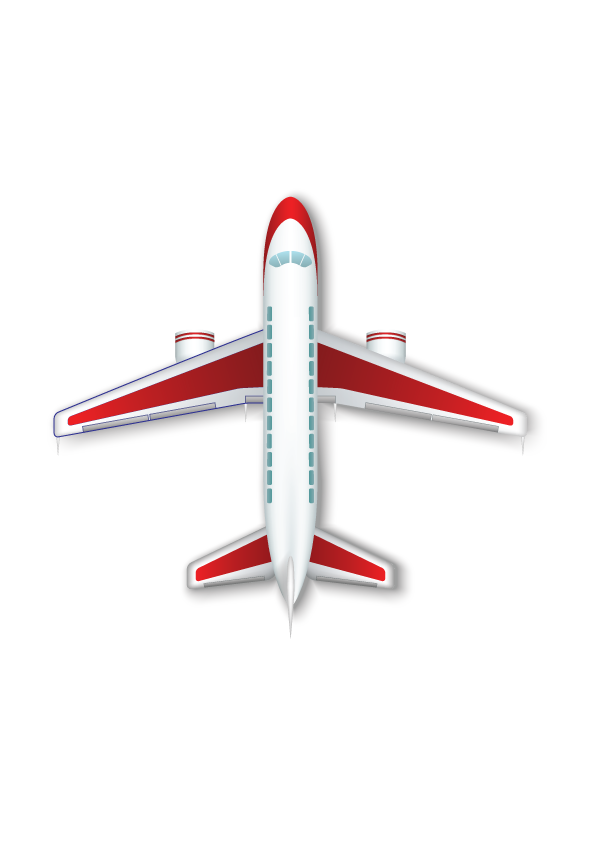 الحيوانات الفقارية
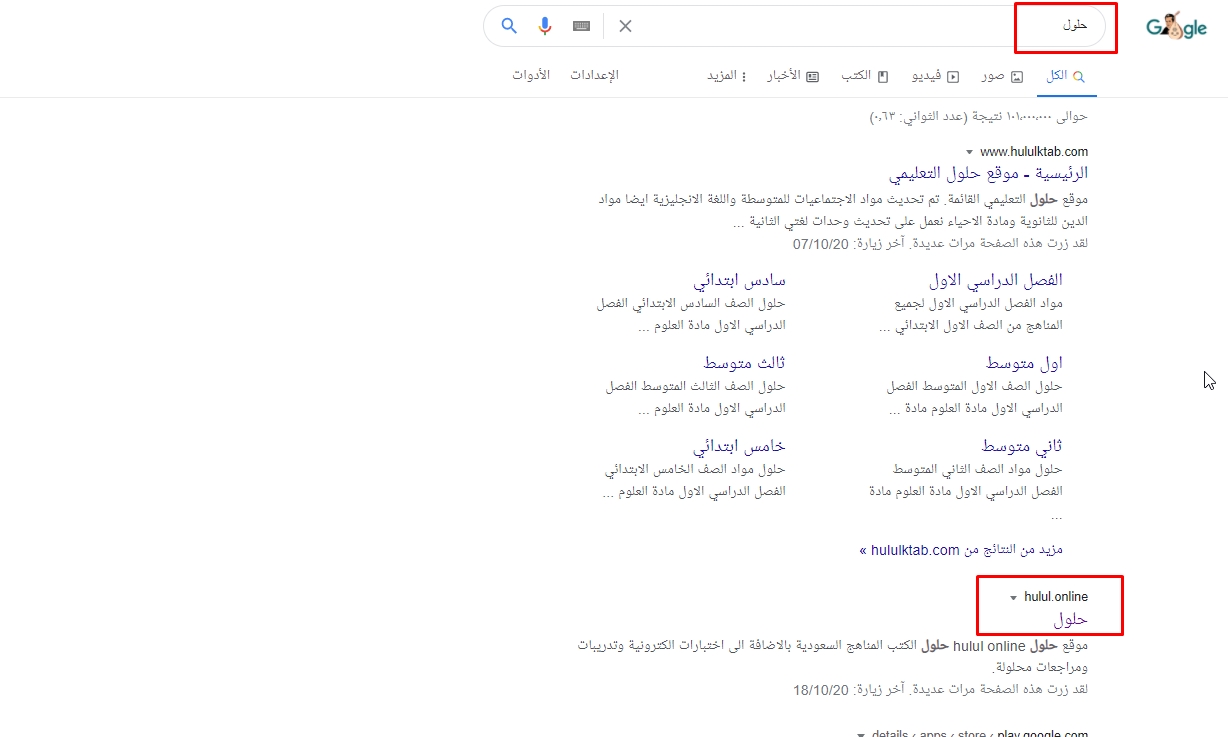 للمزيد اكتب 
في جوجل حلول
هذا نحن
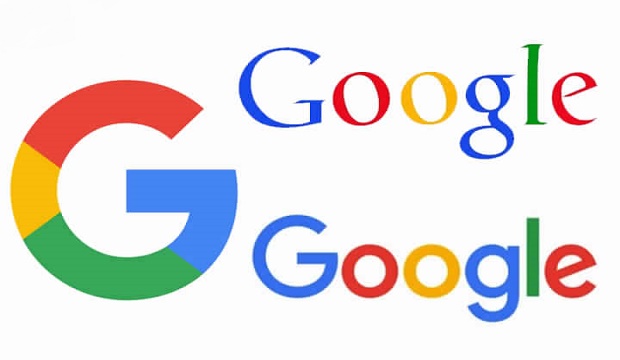 3
1
2
مملكة الحيوانات
الفقاريات
أصناف الفقاريات
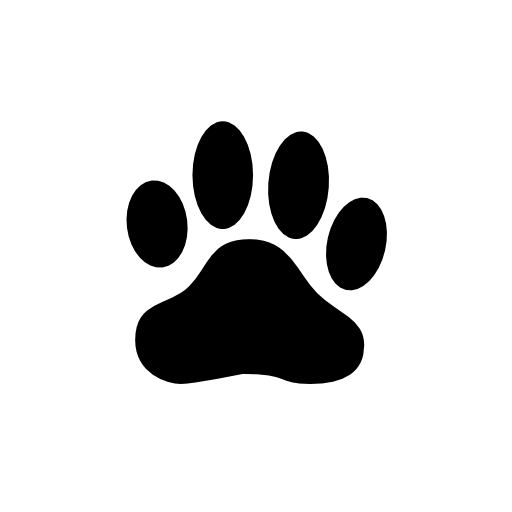 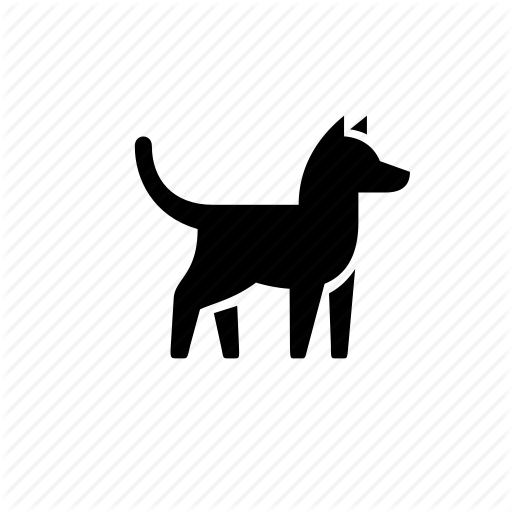 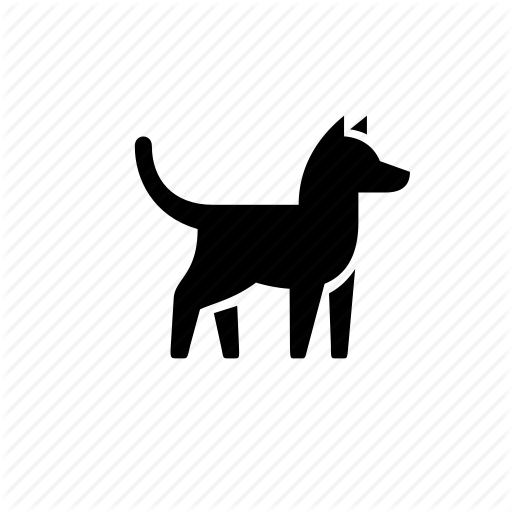 هناك شيء مشترك بين جميع الحيوانات الكبيرة الحجم لدعم وزنها ، ماهو ؟
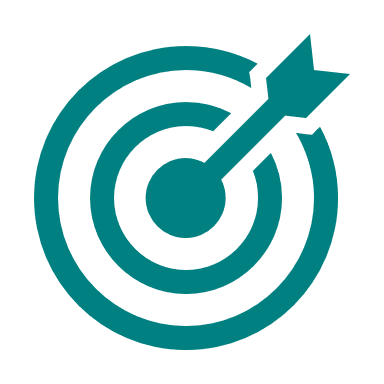 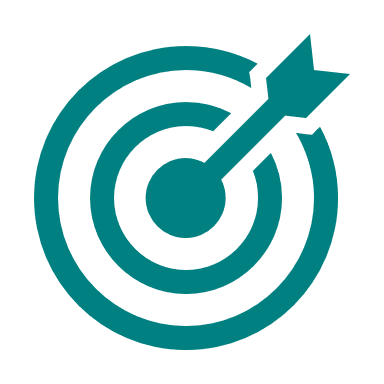 أنظر وأتساءل
2
1
الحوت الأزرق
الفيل
وحيد القرن
الدب القطبي
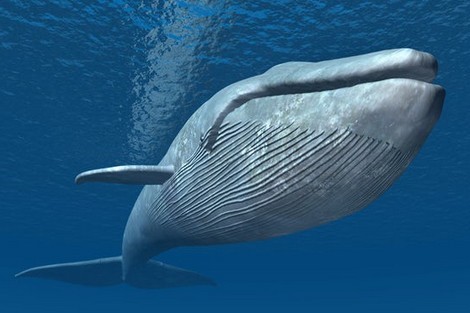 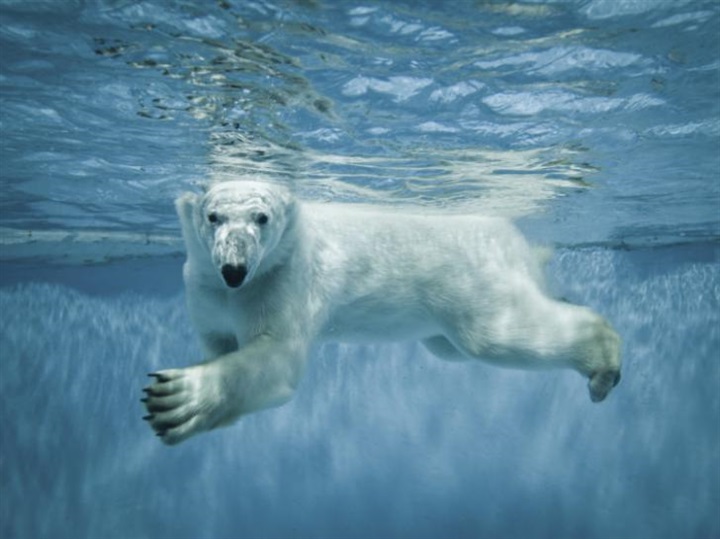 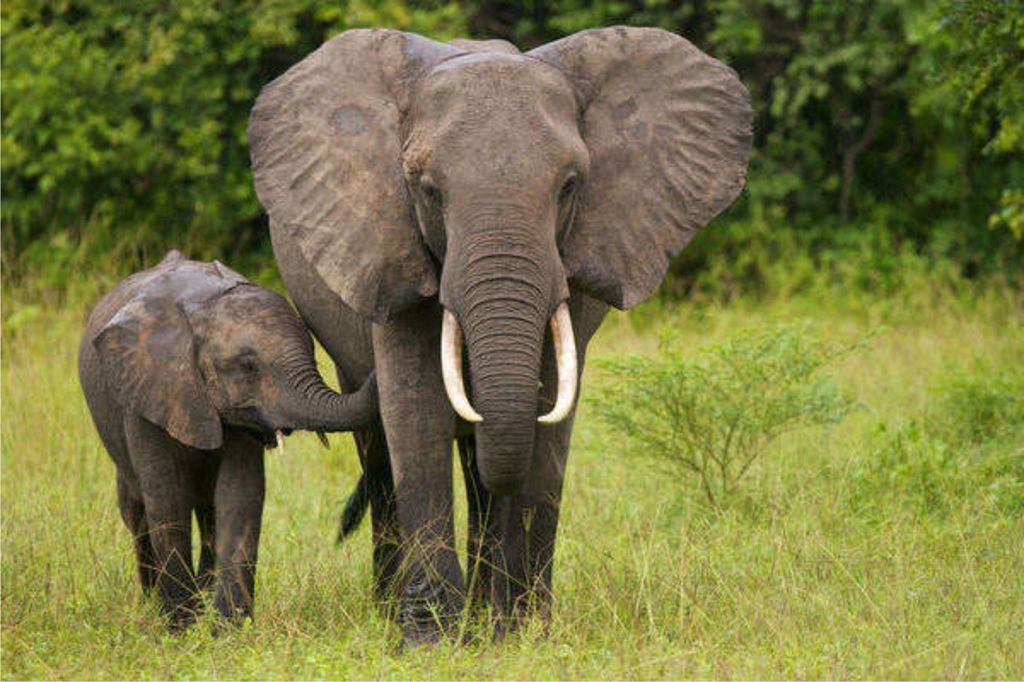 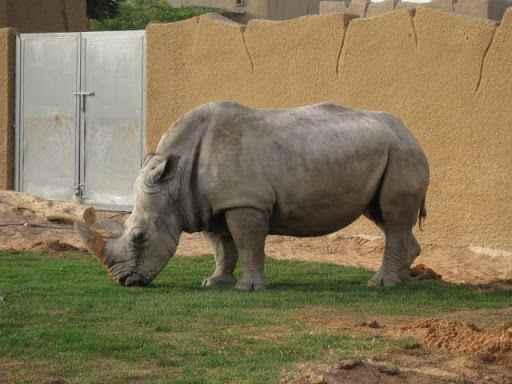 الفيلة من أضخم الحيوانات التي تعيش على اليابسة ، ويزن الذكر حوالي 6800كجم .
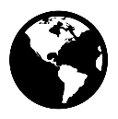 مملكة الحيوانات
الفقاريات
اللافقاريات
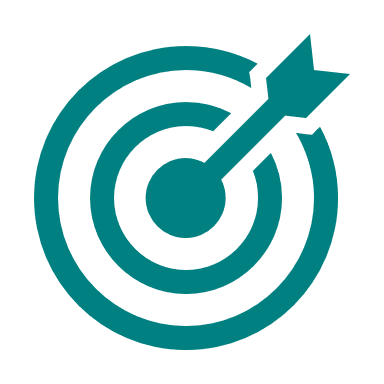 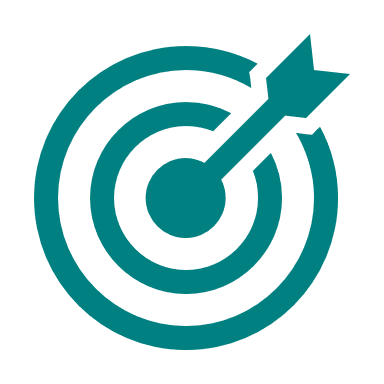 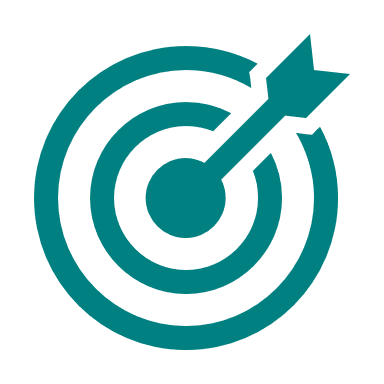 حيوانات لها عمود فقري
حيوانات ليس لها عمود فقري
تصنف الحيوانات الى فقاريات و لافقاريات
1
2
2
1
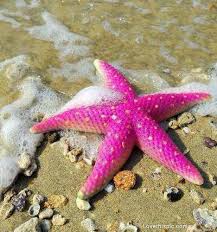 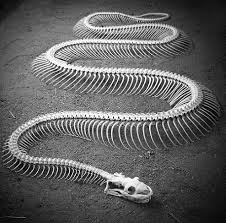 مملكة الحيوانات
الأسماك
البرمائيات
الزواحف
الطيور
الثدييات
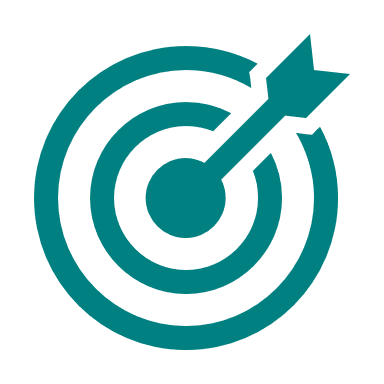 1
2
3
4
5
تصنف الحيوانات الفقارية
1
2
4
5
3
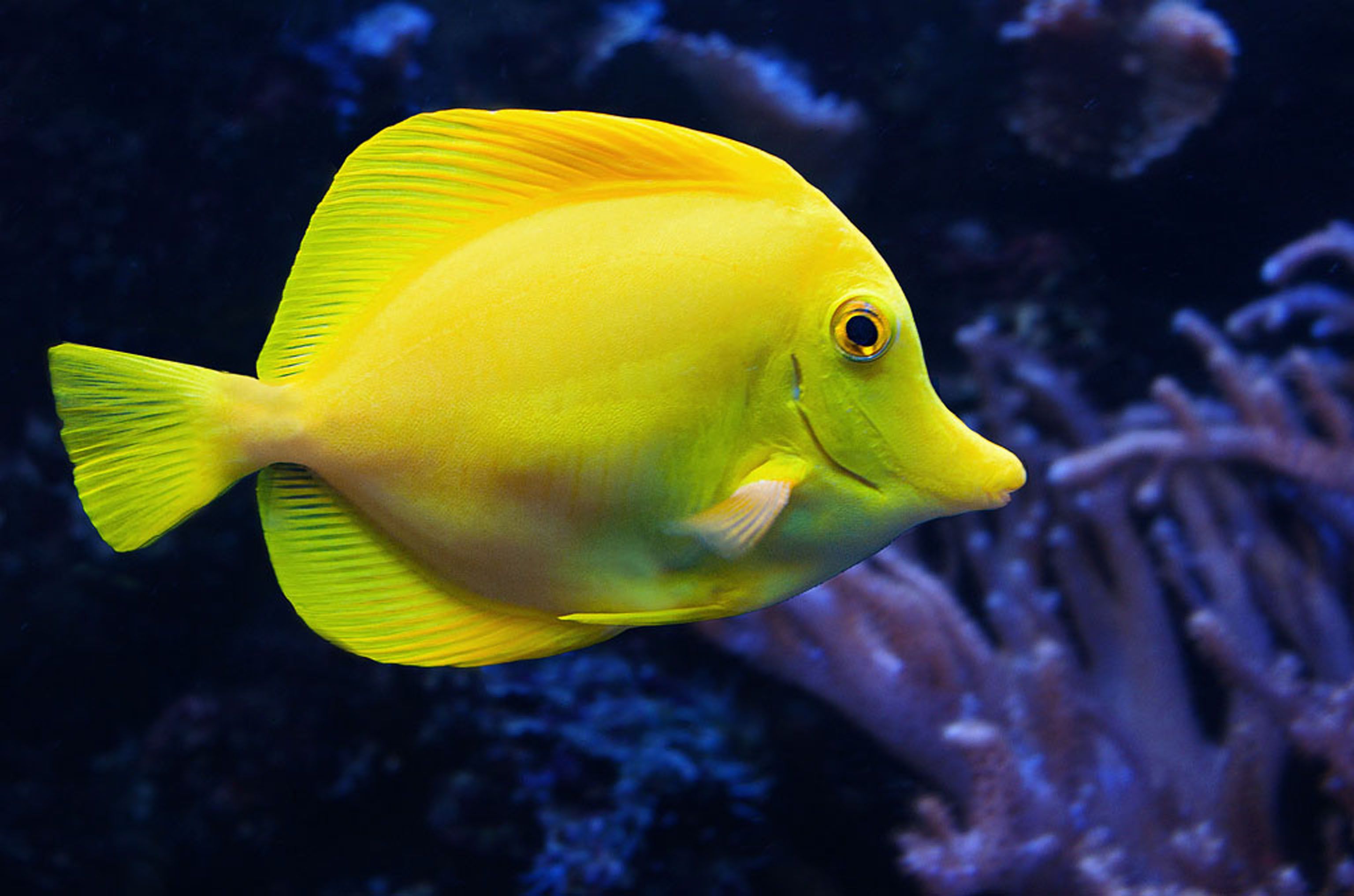 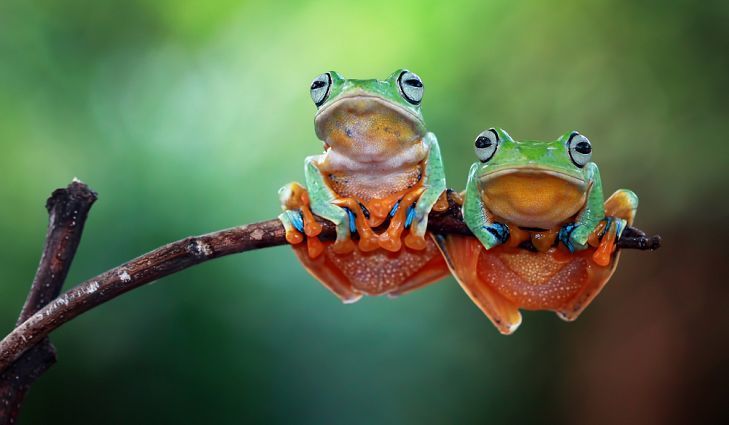 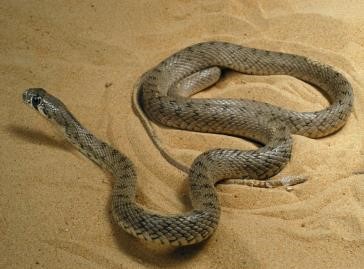 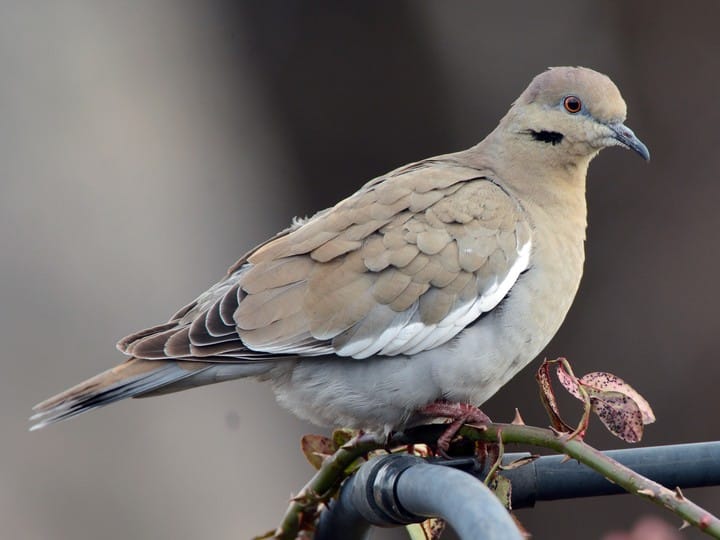 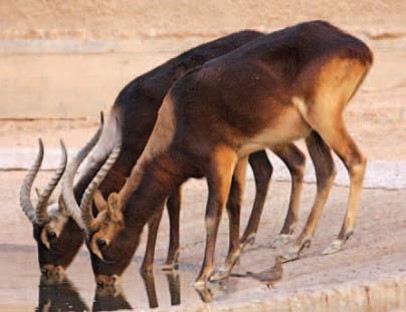 الحيوانات الفقارية
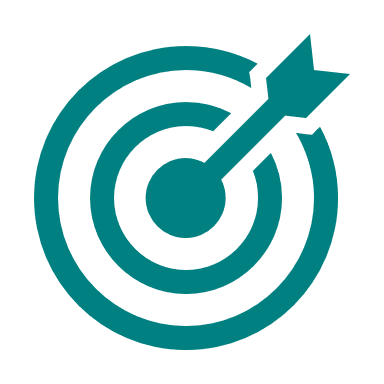 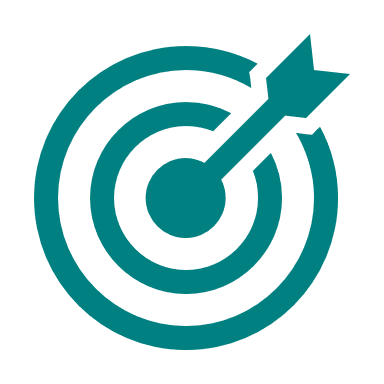 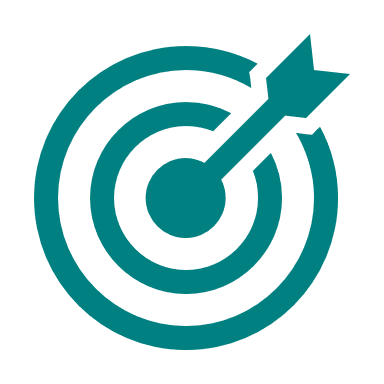 فقاريات متغيرة درجة الحرارة
تصنف الحيوانات الفقارية إلى :
فقاريات  ثابتة درجة الحرارة
1
2
2
1
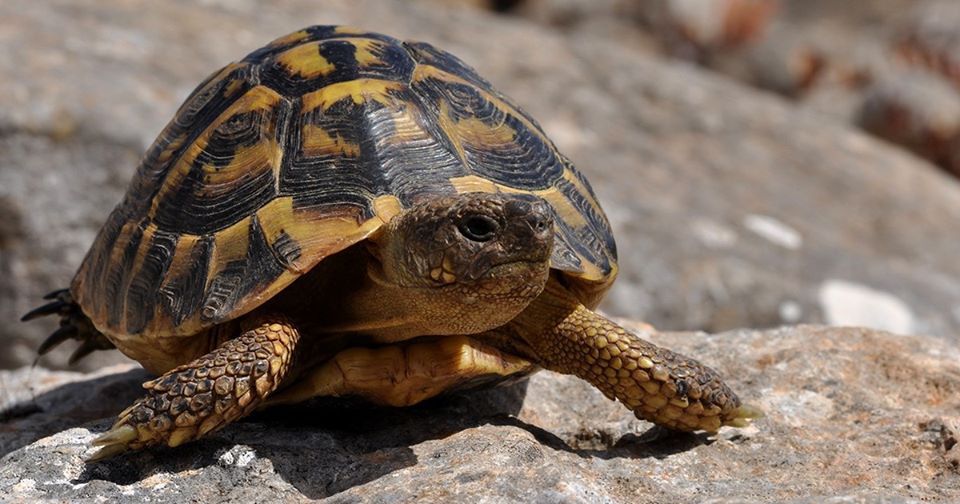 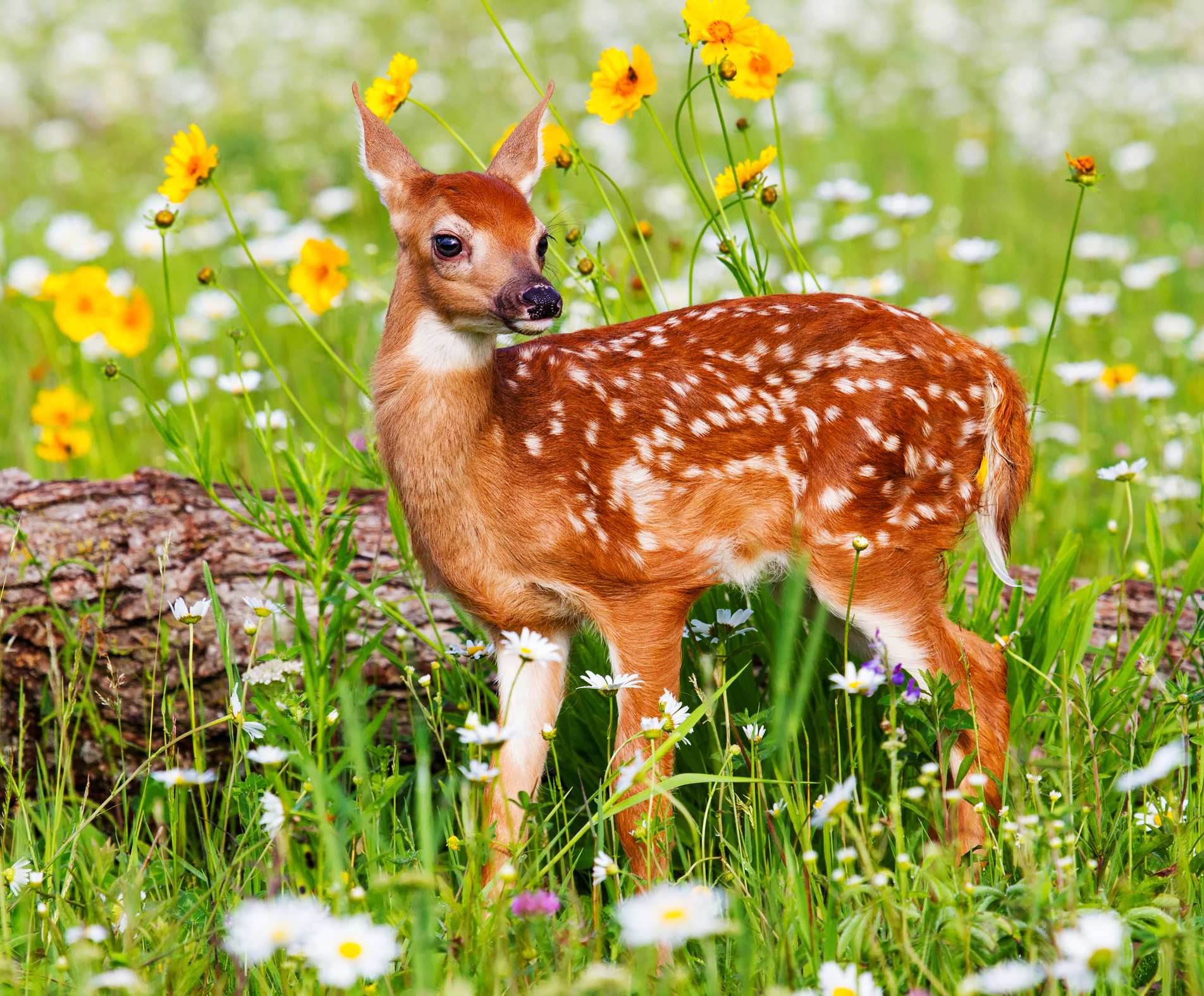 لا تتغير درجة حرارة أجسامها 
وتستخدم طاقة الغذاء لتحافظ على حرارة أجسامها ثابتة
فقاريات  ثابتة درجة الحرارة
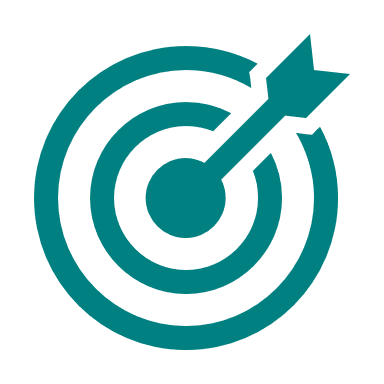 1
1
2
الثدييات
الطيور
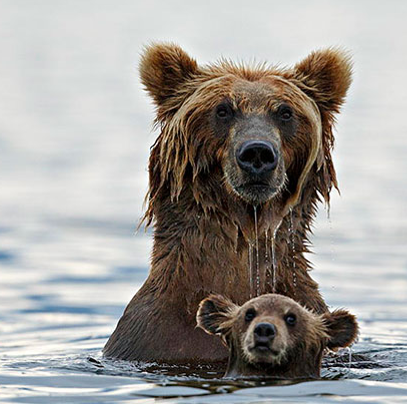 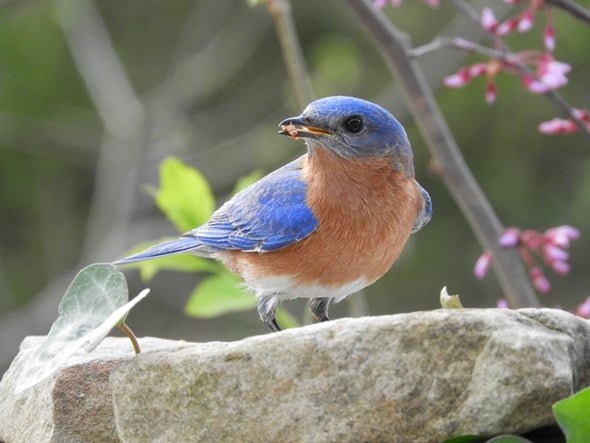 تتغير درجة حرارة أجسامها 
تبعا لدرجة حرارة البيئة المحيطة
فقاريات متغيرة درجة الحرارة
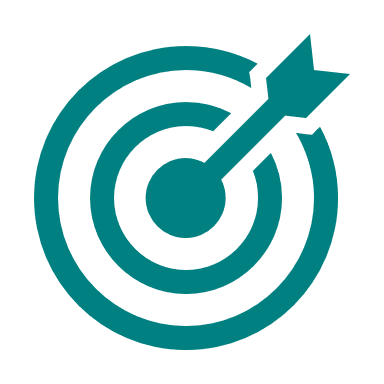 1
1
2
3
الأسماك
الزواحف
البرمائيات
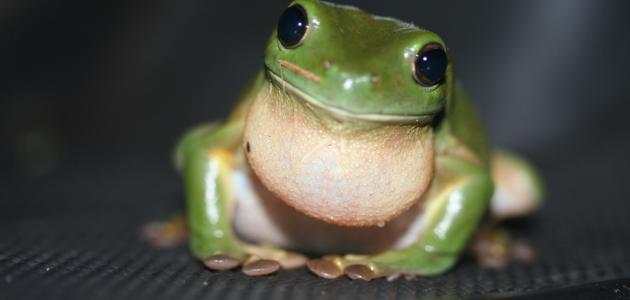 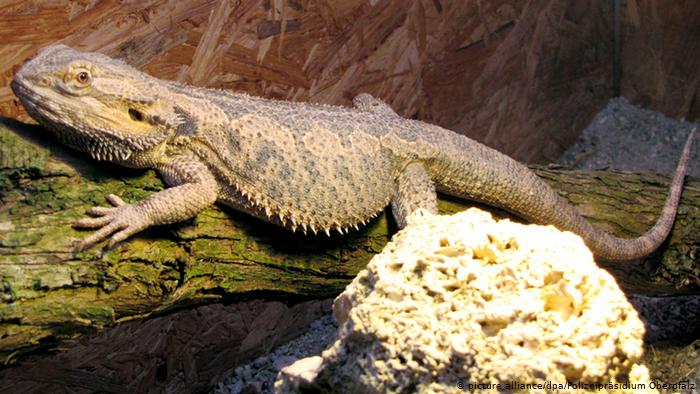 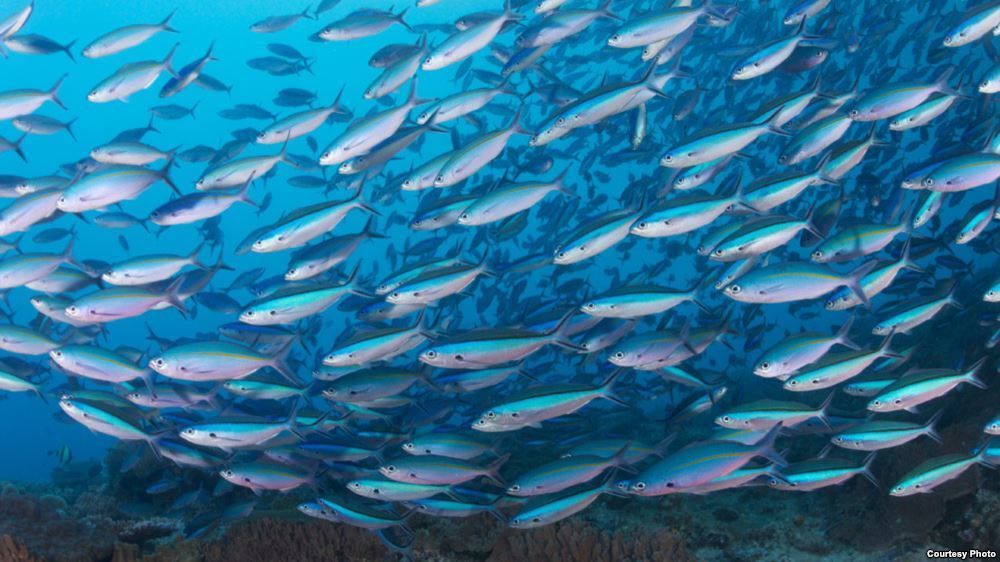 أسماك لافكية
تحتوي هياكلها على مادة مرنة تشبه  المادة الموجودة في الأذن والأنف
أسماك عظمية 
تتكون هياكلها من عظام وتغطي جسمها القشور
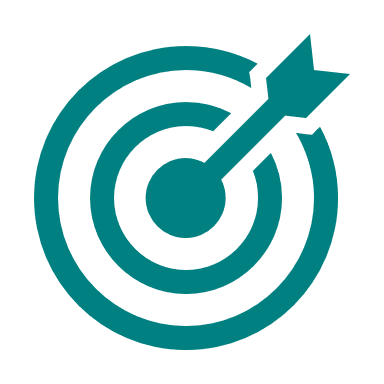 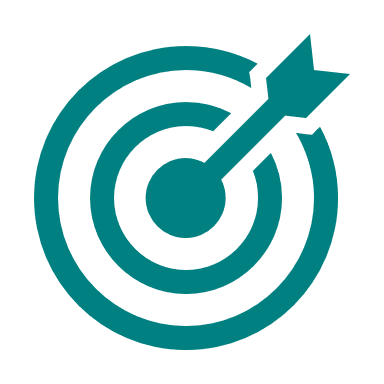 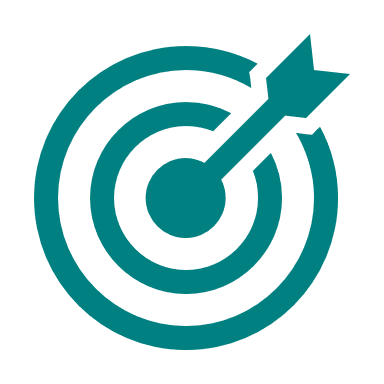 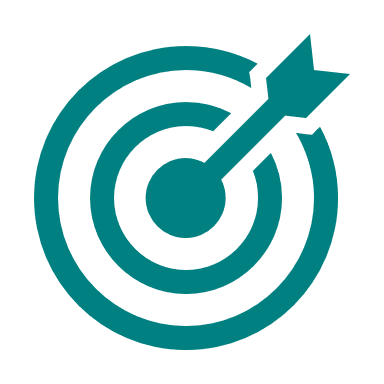 الأسماك
أسماك غضروفية
1
2
1
3
أسماك غضروفية
أسماك عظمية
أسماك لافكية
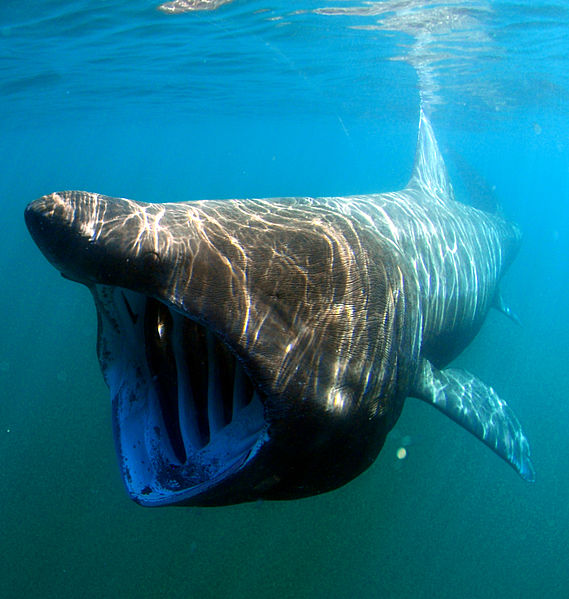 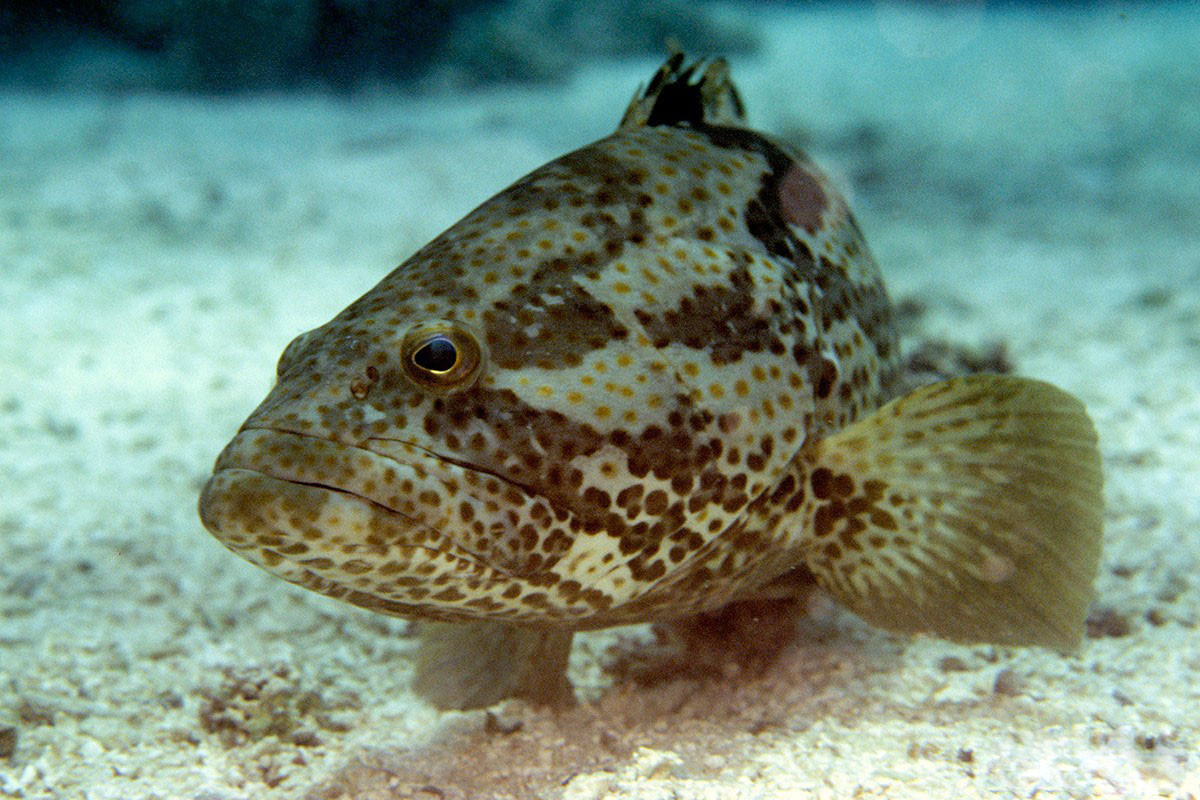 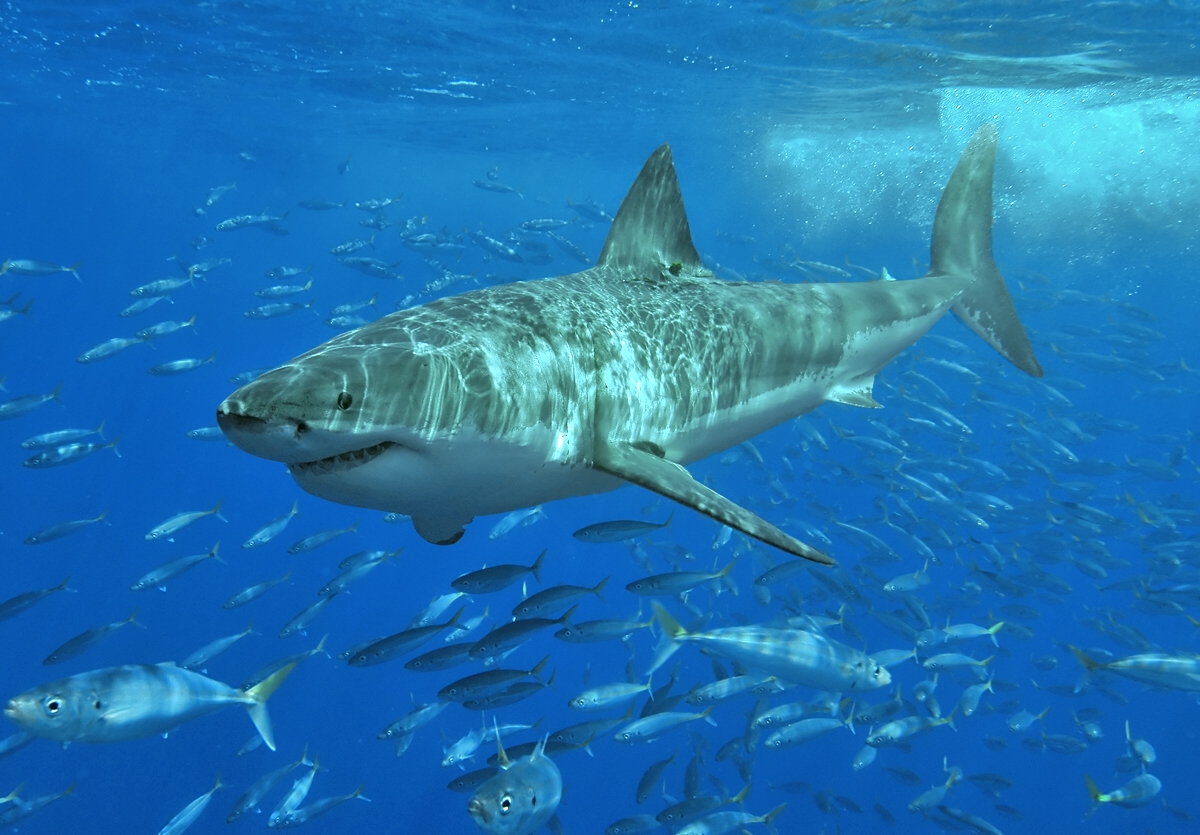 تقضي جزء من دورة حياتها في الماء  وتقضي الجزء الآخر على اليابسة
لها رئات وتتنفس عن طريق الخياشيم  أيضا
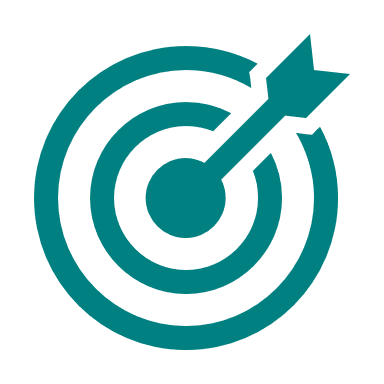 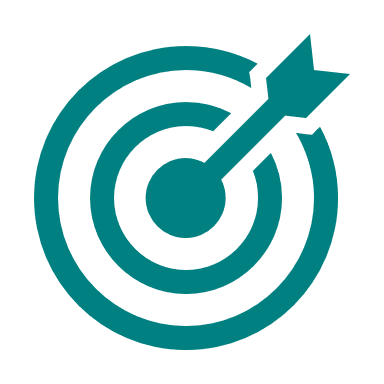 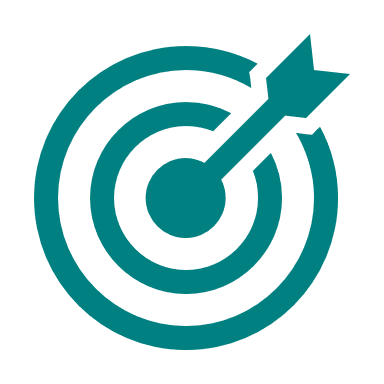 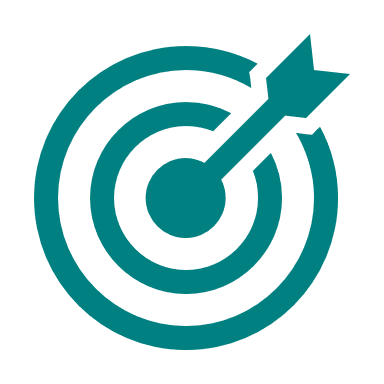 البرمائيات
أجسامها لزجة
2
1
2
ضفادع
السلمندر
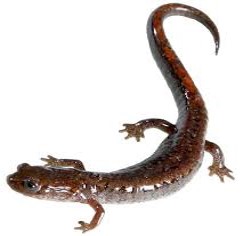 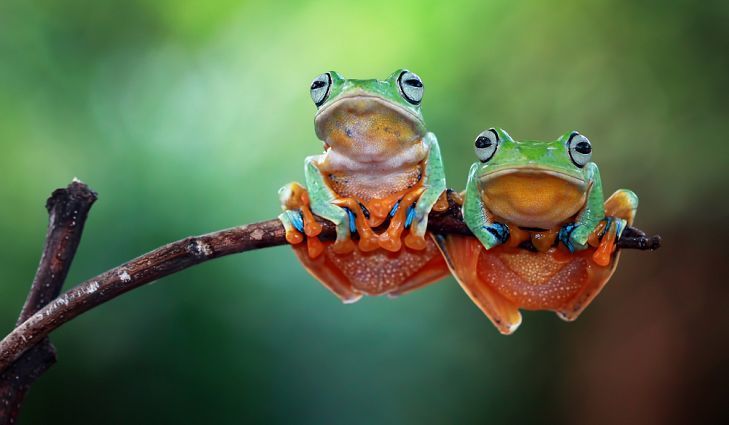 معظم الرخويات تعيش في الماء ماعدا  الحلزون  يعيش على اليابسة
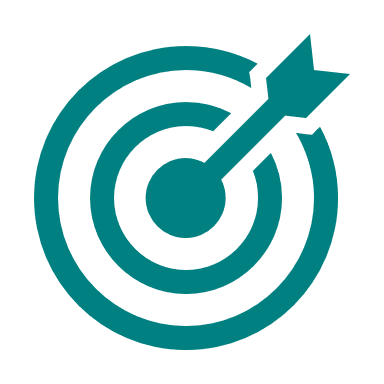 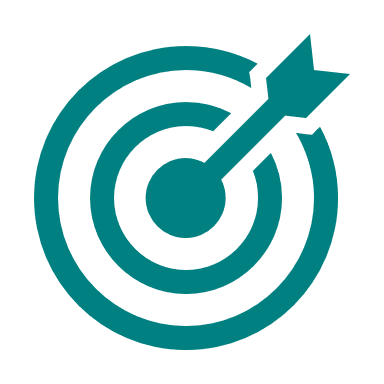 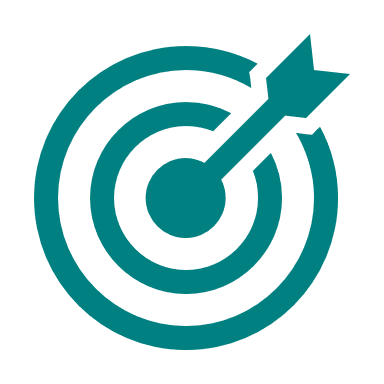 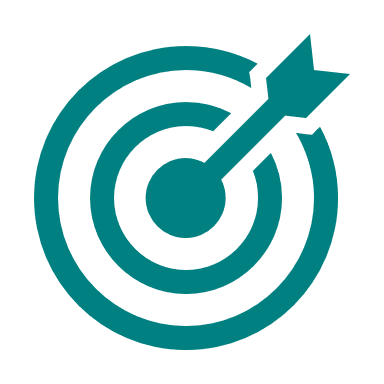 الزواحف
جلدها مغطى بحراشف أو 
صفائح تحميها من فقدان الماء
تتنفس عن طريق الرئات
3
1
2
3
4
التمساح
الثعبان
السحلية
السلحفاة
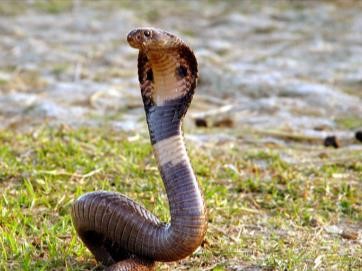 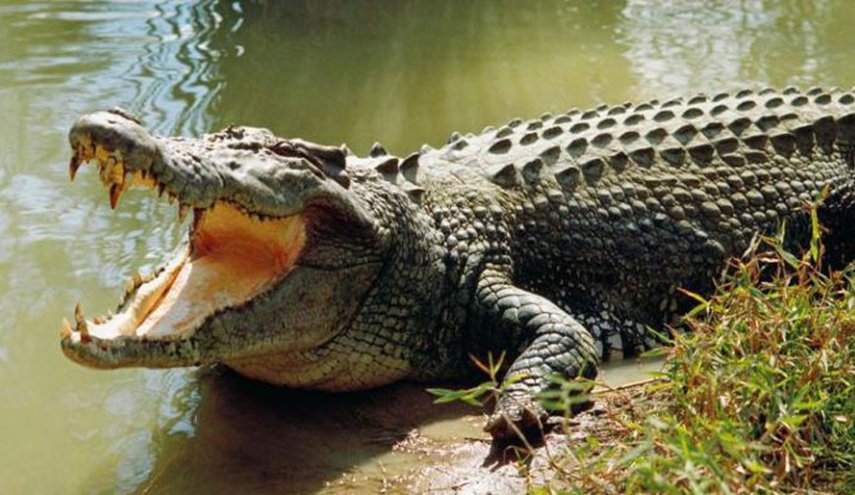 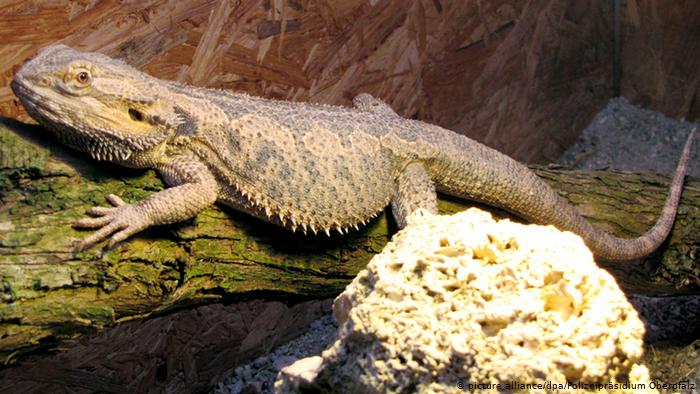 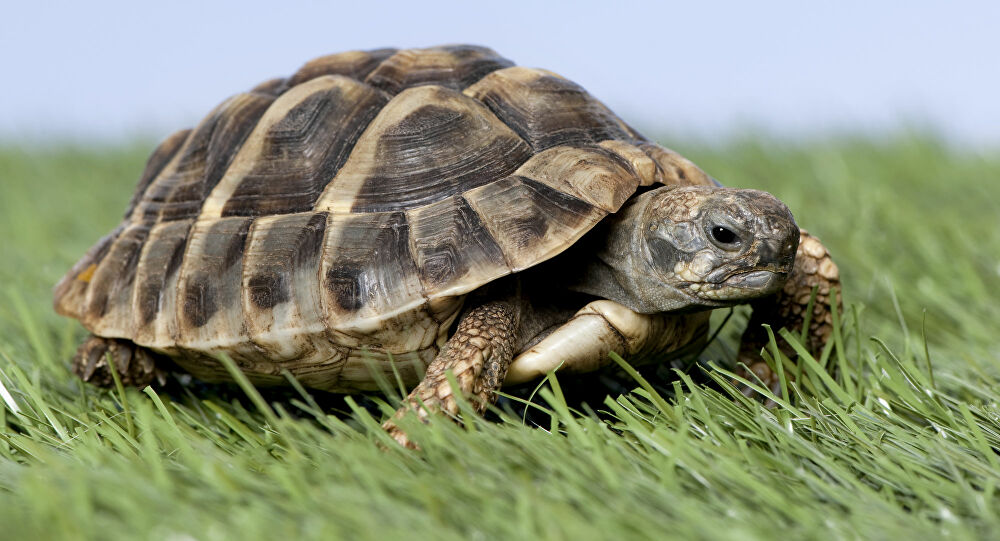 لها عضلات قوية تساعدها 
على الطيران
أجسامها مغطاة بالريش ولها 
منقار و رجلان
الطيور القادرة على الطيران لها 
عظام خفيفة مجوفة و رئات قوية
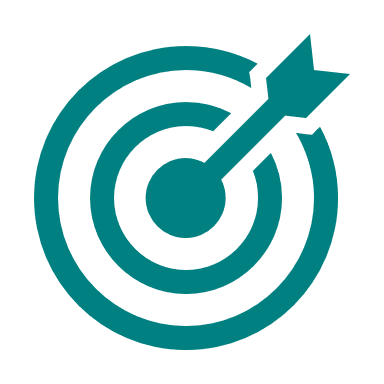 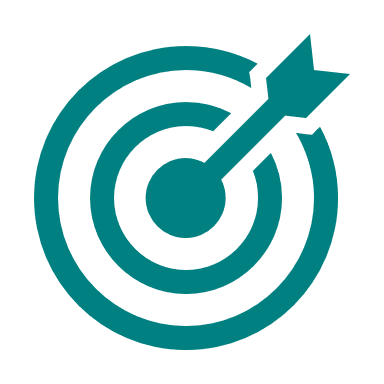 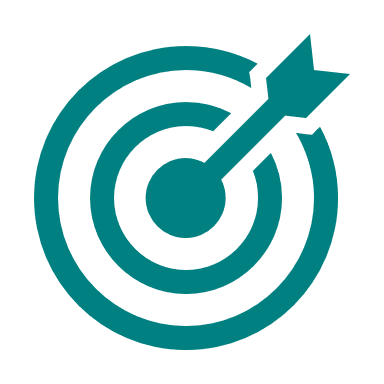 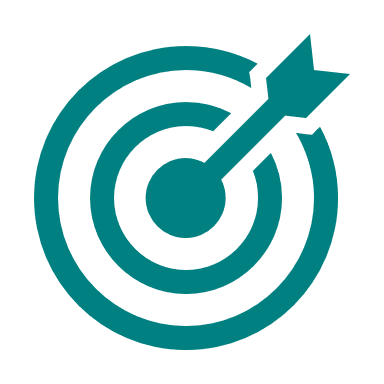 الطيور
4
1
2
3
4
النعامة
العصفور
الدجاجة
البطريق
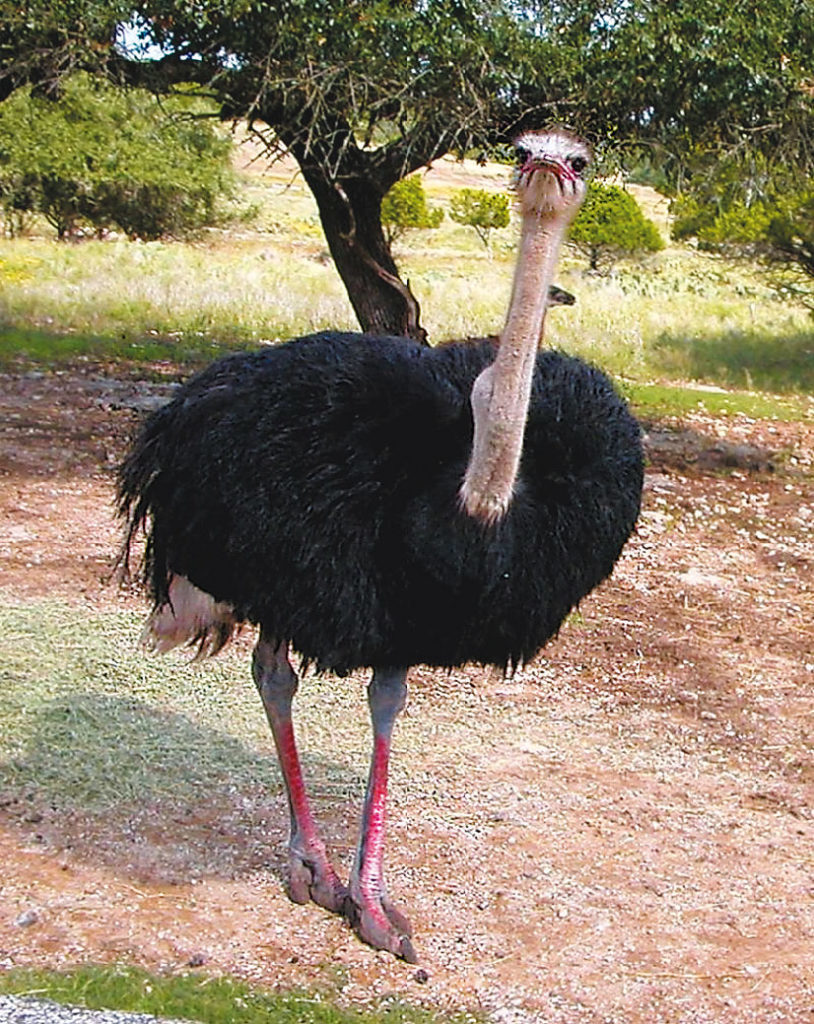 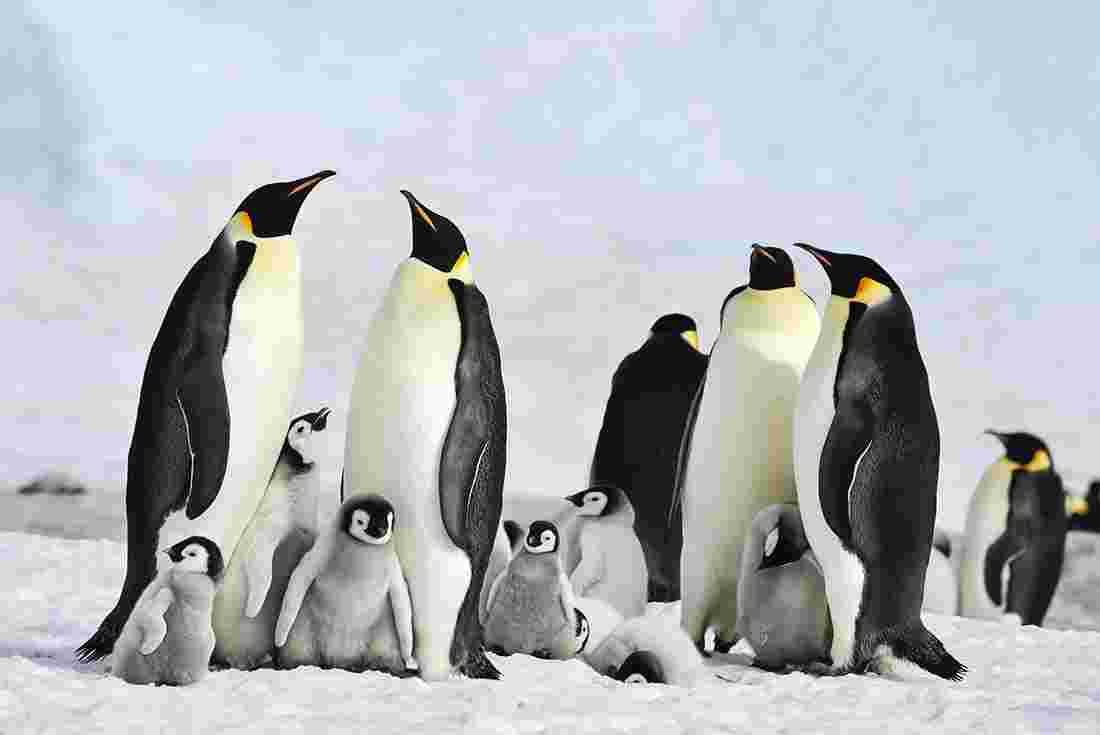 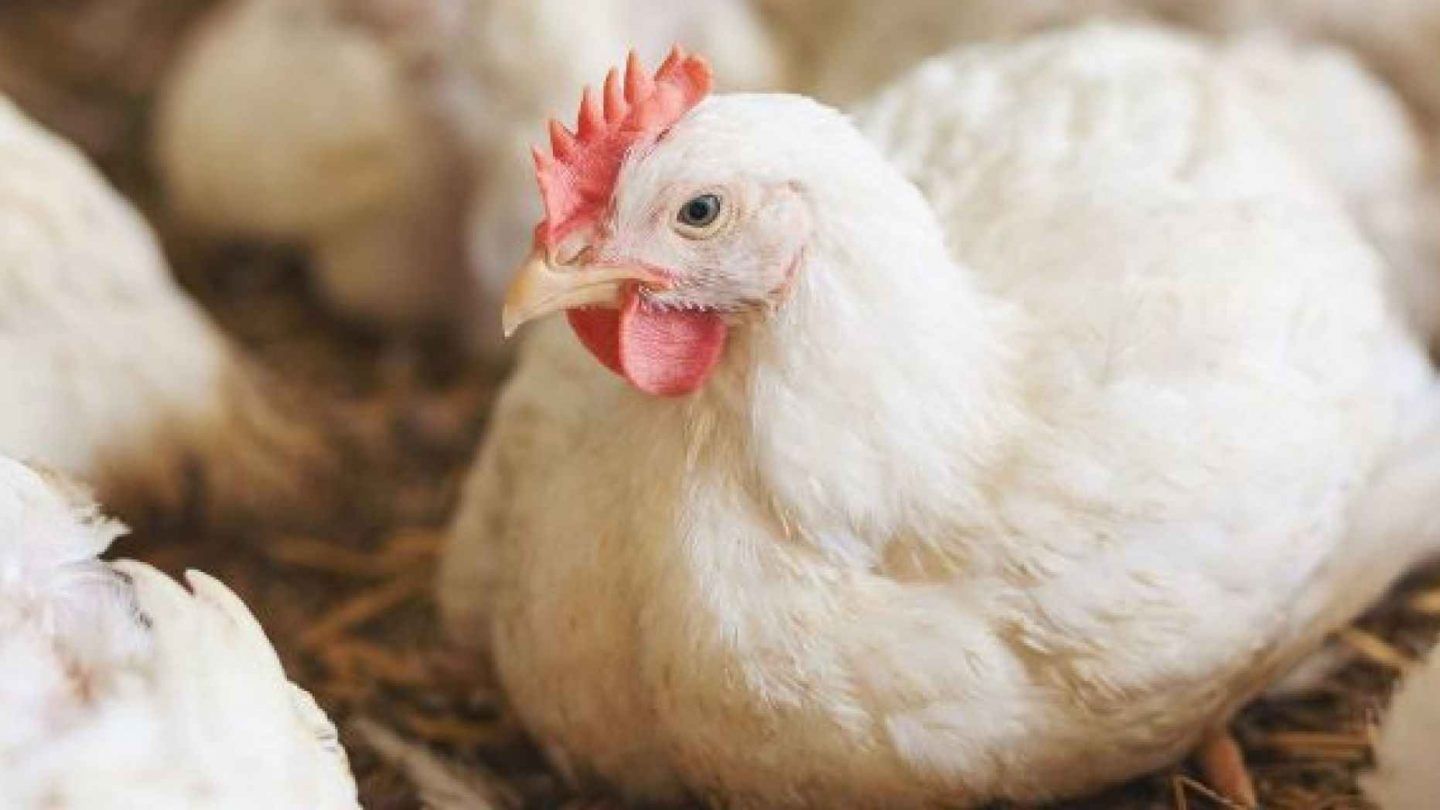 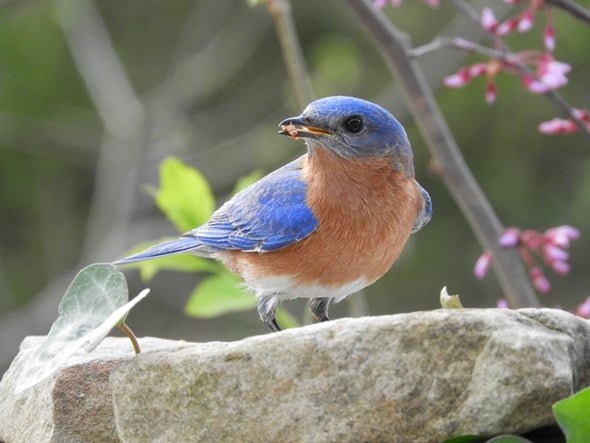 تصنف الثدييات إلى3 مجموعات حسب طريقة وضعها لصغارها :
ترعى صغارها
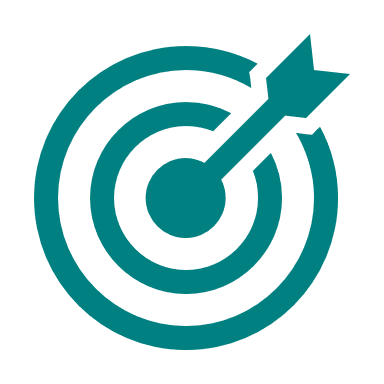 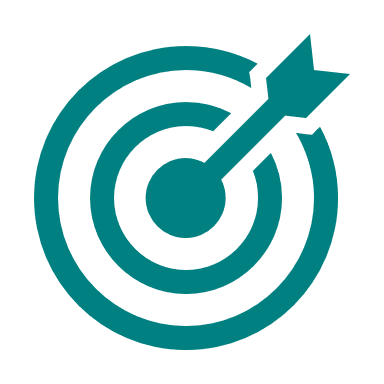 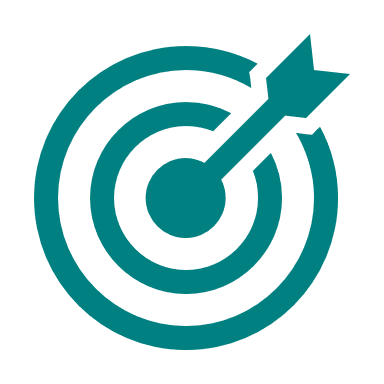 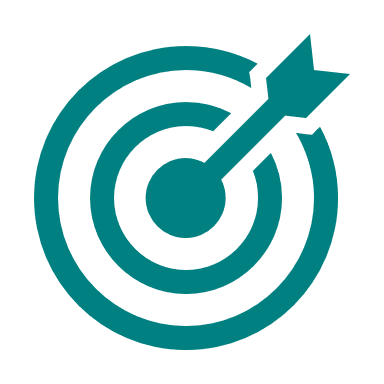 الثدييات
جسمها مغطى بالشعر أو الفرو
5
1
2
3
ثدييات
تنمو داخل الأجسام
ثدييات
تضع البيض
ثدييات
لها كيس
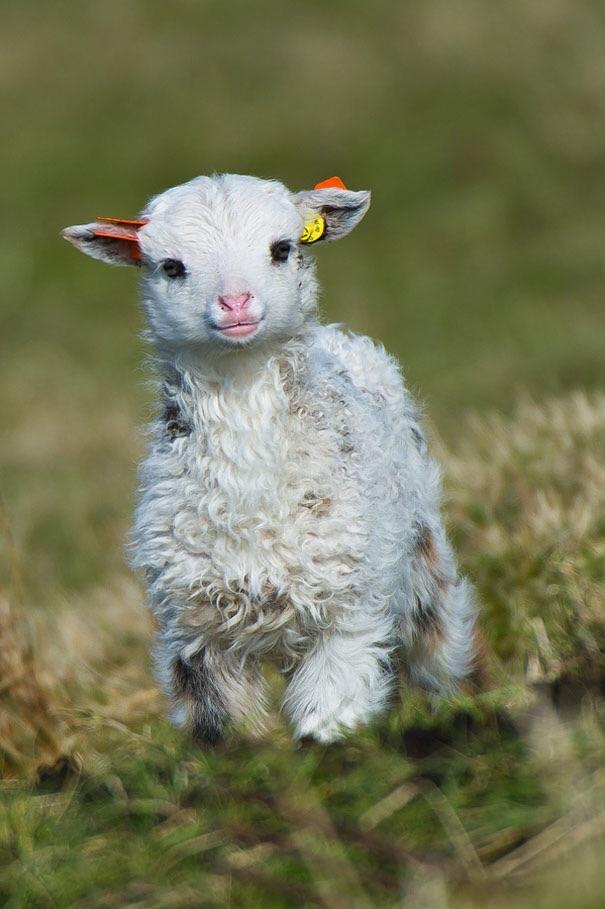 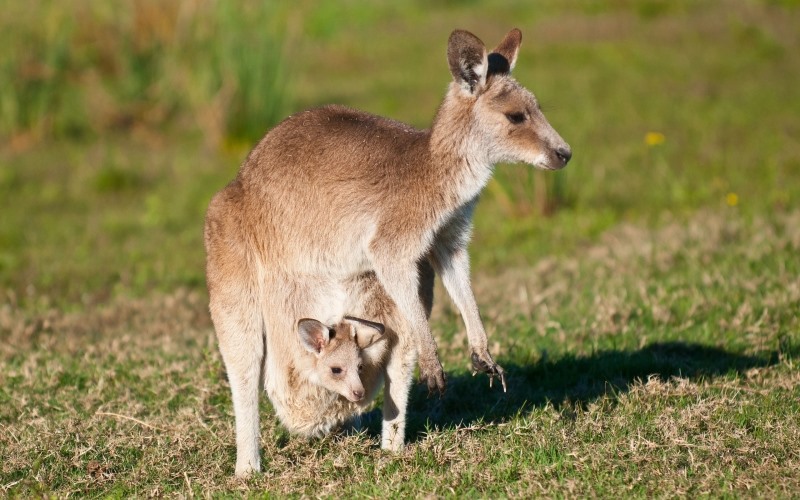 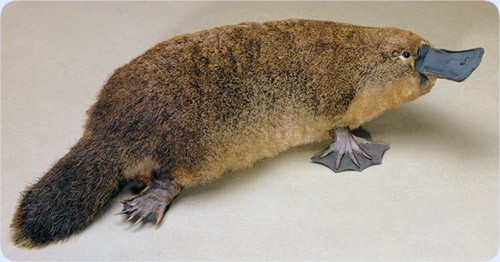 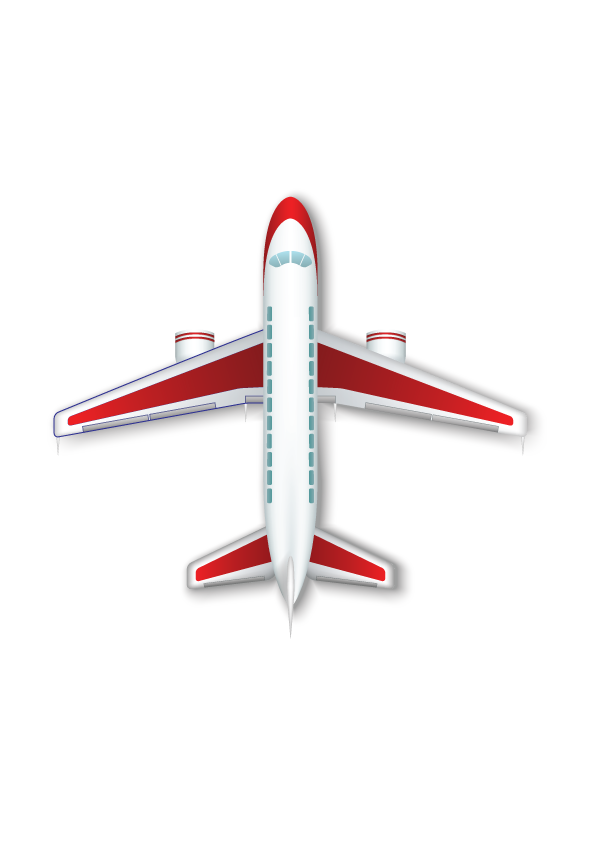 انتهى الدرس